Тренажёр-раскраска
Логические задачи 
для дошкольников
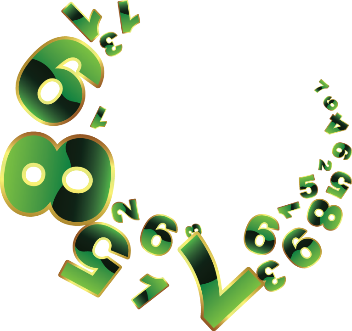 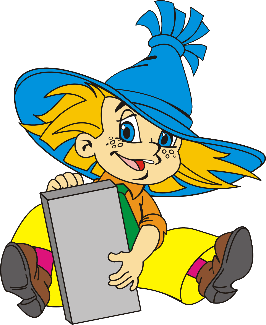 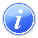 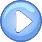 Ребята, с Незнайкой случилось что-то странное!
Помогите ему стать прежним.
Ребята, 
решив логические задачи, вы поможете мне!
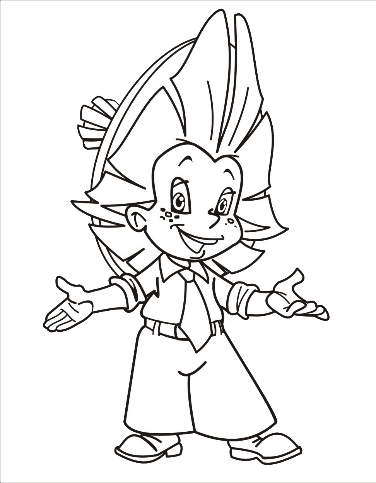 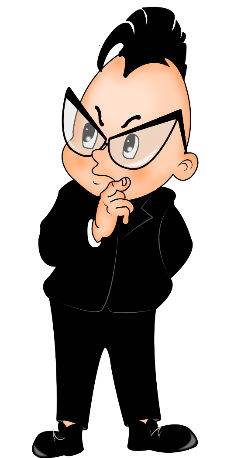 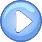 Найдите недостающую фигуру футболиста
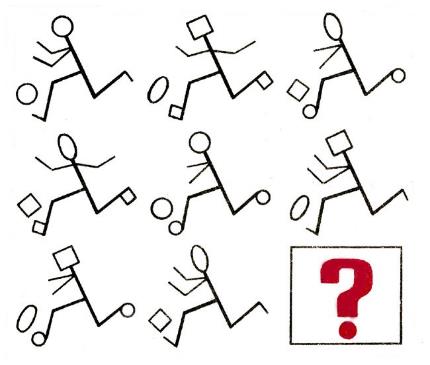 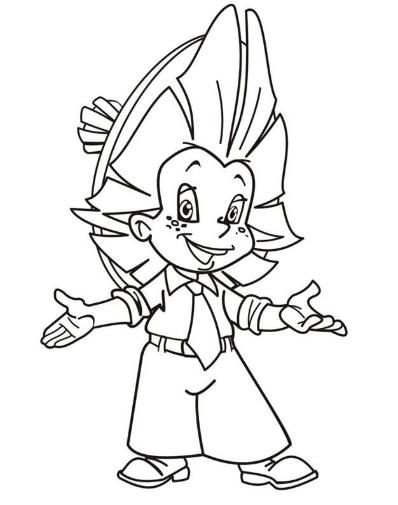 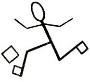 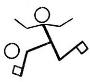 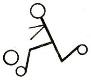 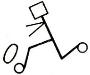 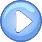 Найдите недостающую фигуру
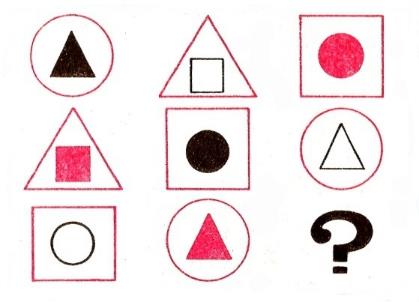 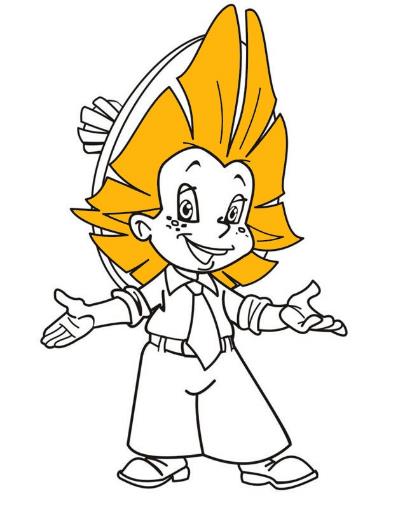 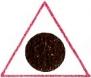 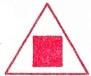 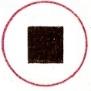 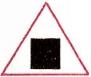 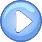 Найдите недостающую фигуру
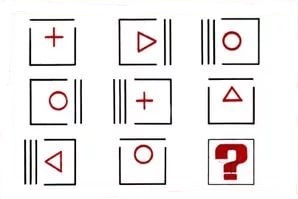 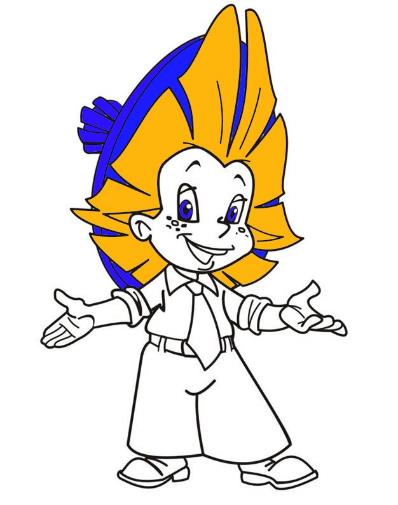 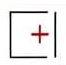 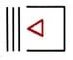 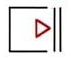 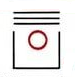 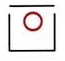 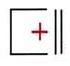 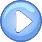 Найдите недостающий самолет
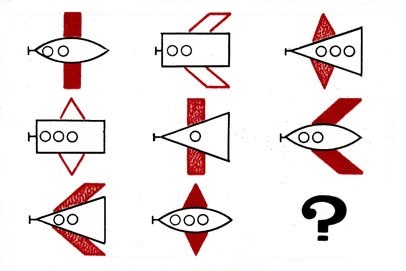 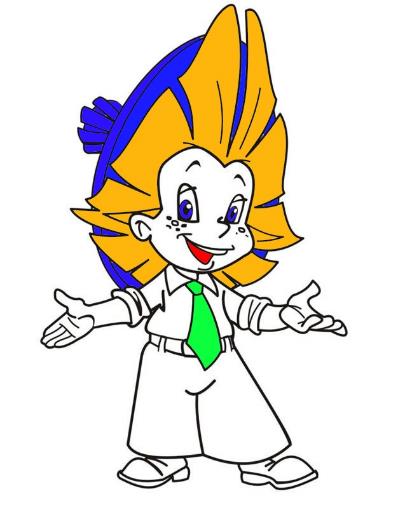 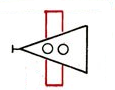 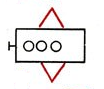 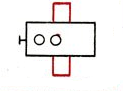 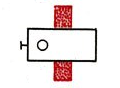 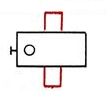 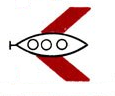 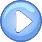 Найдите недостающую кошку
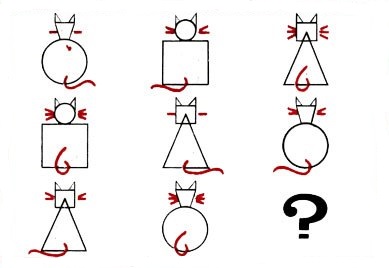 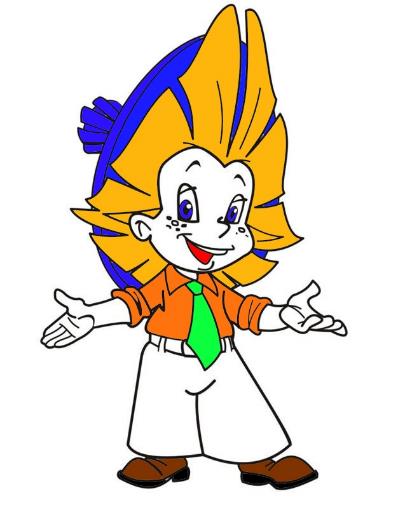 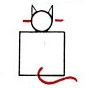 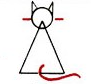 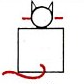 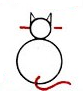 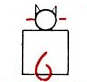 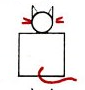 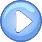 Найдите недостающий домик
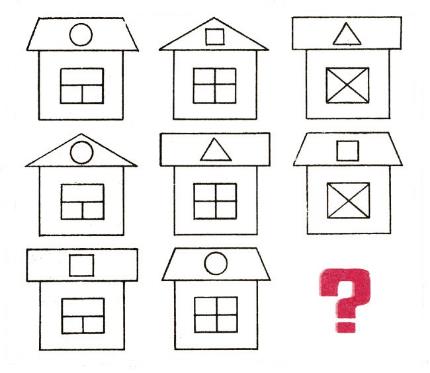 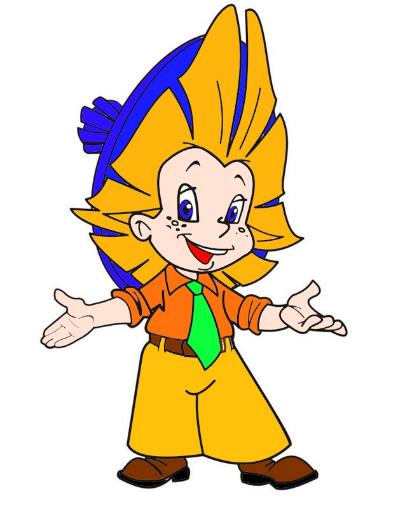 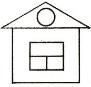 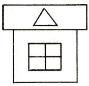 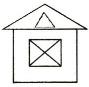 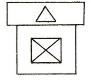 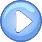 Ребята, 
благодарю вас за помощь!
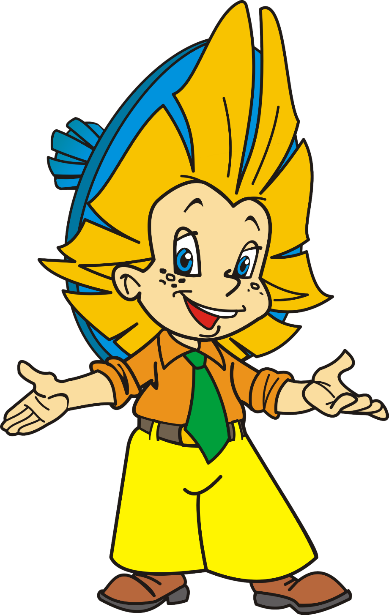 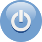 Интернет ресурсы
Логотип ТМ 
Незнайка 
цифры
знак  знак 1  знак 2  знак 3
фон
Знайка
раскраска 
задача 1  задача 2  задача 3  задача 4  задача 5  задача 6
Незнайка
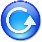 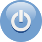